Real-time Auto-captioning Service for Students with SEN
The Centre for sign linguistics and deaf studies (cslds)
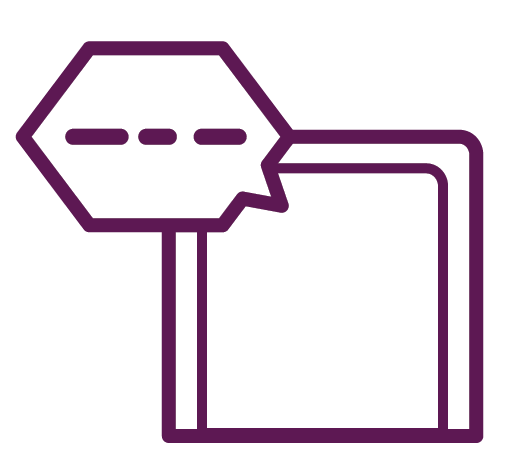 Project Objective
Identify the needs of SEN students in information accessibility in an academic setting
How SEN students could potentially benefit from real-time auto-captioning to fill their gaps of needs
An evaluation on the technology capability and user experience of the trial service
How the university could make use of such technology to support SEN students effectively
Activities, process and outcomes
Trials in online learning
Technical Testing
User Experience Testing
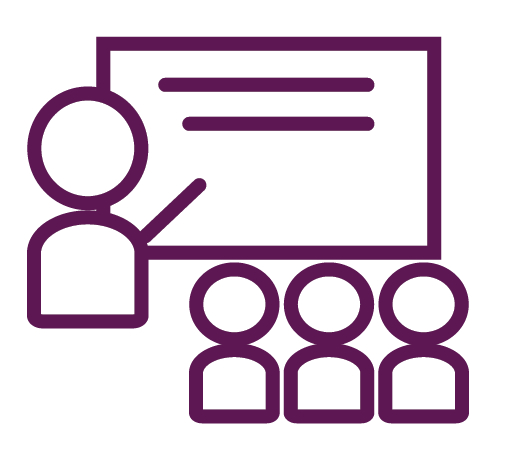 By EE
By CSLDS
evaluated effectiveness of auto-captioning by collecting users’ feedback
evaluated the overall technical capability and the accuracy rates of two real-time auto-captioning software
Questionnaire surveys
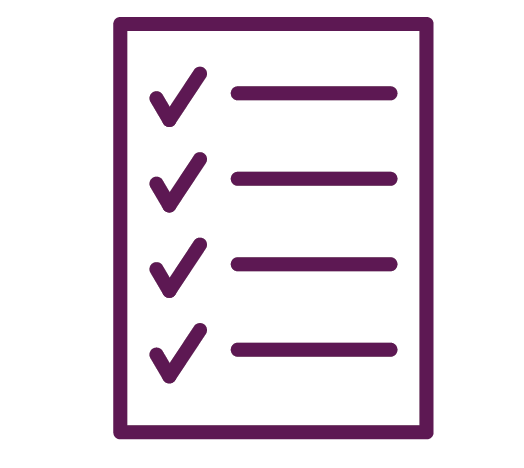 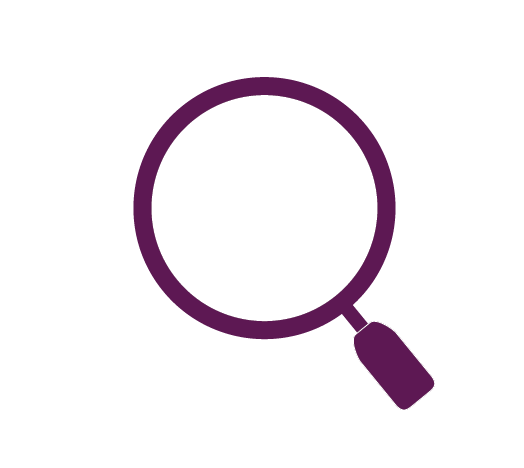 Focus group discussions
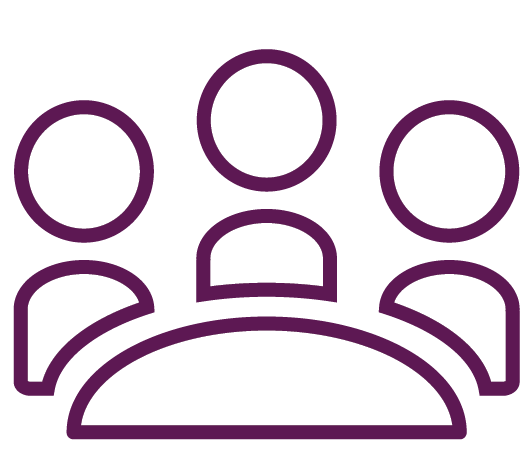 Demonstrations of Captioning Tools
Zoom auto-captioning
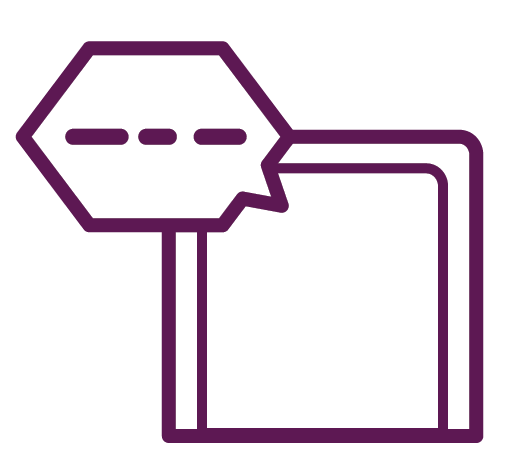 Students contacted/supported so far
Total：9 students 

1 DHH had no trial in class after demonstration
1 DHH Master’s student preferred using FM system
1 part-time, DHH student doing a Master degree in Psychology student was supported bythe Pedius system but felt dissatisfied
Dissemination, diffusion, impact and sharing of good practices
-	based on the users’ feedback and technical 	evaluation
- 	good reference for further review of other 	captioning systems
User-case reports
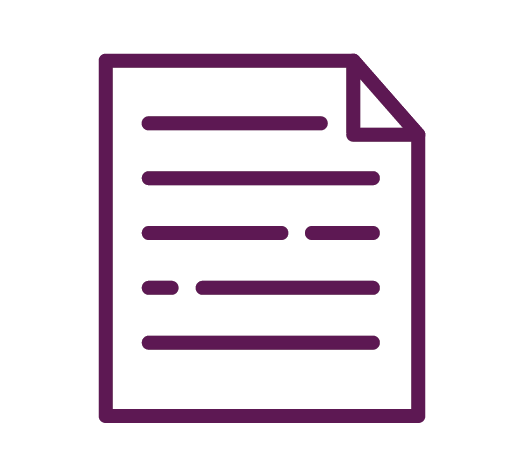 Sharing of experiences
- 	help different departmental representatives 	understand 	the potential benefits of auto-captioning service to 	SEN students.
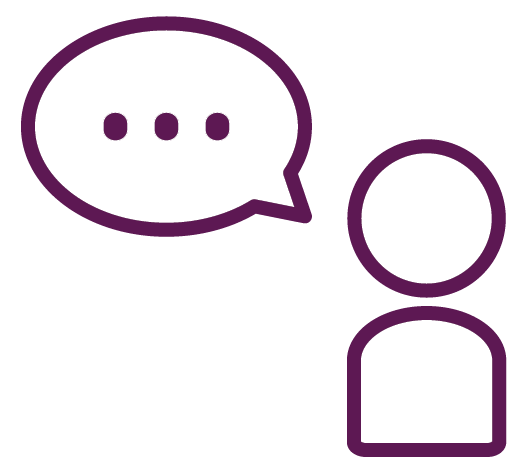 STUDENT FEEDBACK
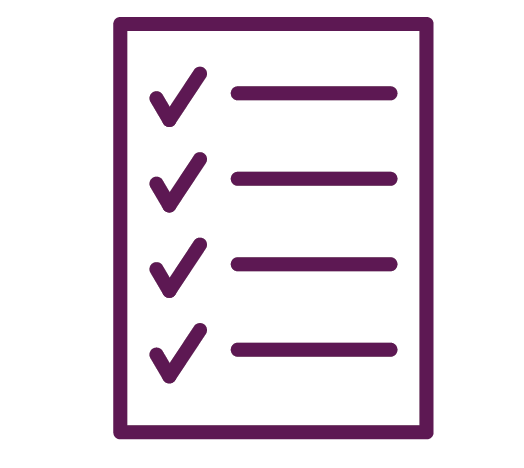 Through focus group discussion & questionnaire
Rating on Effectiveness of Captioning (Student)
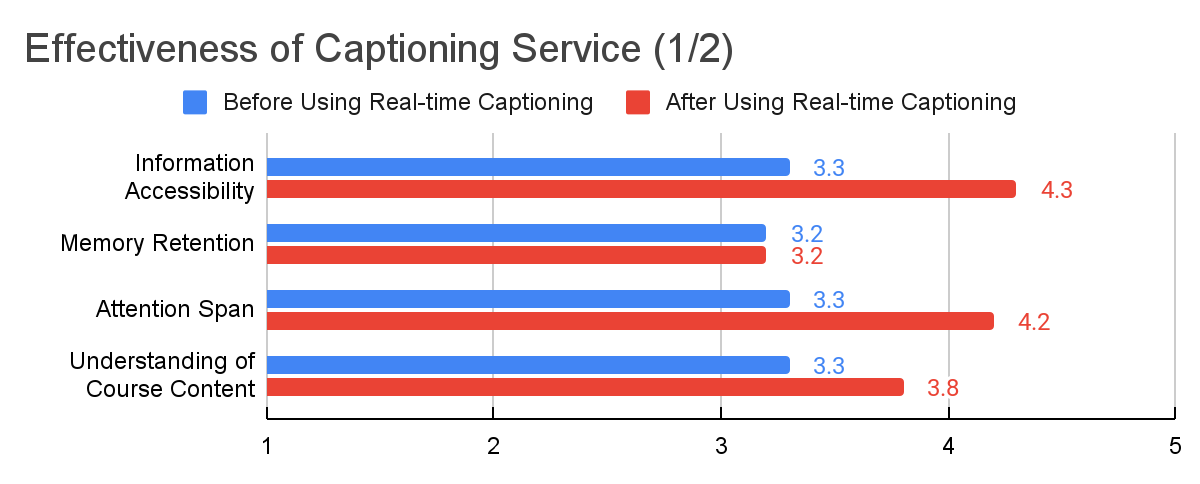 User Feedback
Auto-captioning tools with satisfying performance is helpful in enhancing the attention and information accessibility of students with AD/HD and moderate hearing impairment.

Students with severe to profound hearing impairment may need other kinds of support at the same time, such as sign interpretation or                             real-time captions by stenographers. 

Students prefer Zoom to Pedius in view of the former’s higher accuracy rate and faster processing time, only that Zoom does not offer Cantonese captions.
Use-case report
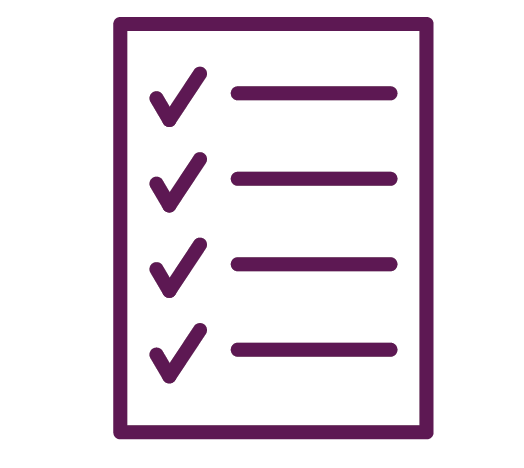 Technical review by the team of prof Tan lee
Area of testing:  Cantonese (code-mixed) captions
Accuracy (based on recordings of 4 lectures): 
3 error types: Substitution, Insertion, Deletion
Cantonese captions produced by Pedius system:
Overall accuracy rate: 76.4%
Average character error rate : 23.6%
Error rate of English words in Cantonese-English
   code-mixed utterances: 76.5%
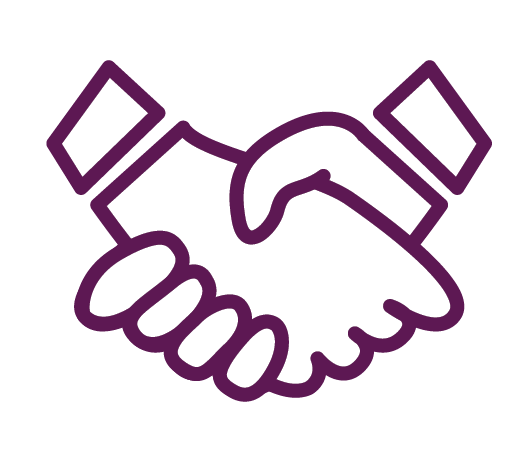 Area of testing:  Eng captions
English captions produced by both Zoom and Pedius 
Average character error rate : 
Pedius: 49.0%
Zoom: 23.9%
Processing time 
Comparing the onset/offset time of speech and captions:
Pedius: 1.60s (showing most confident transcriptions)
Zoom: 0.46s (procedural approach of captioning)
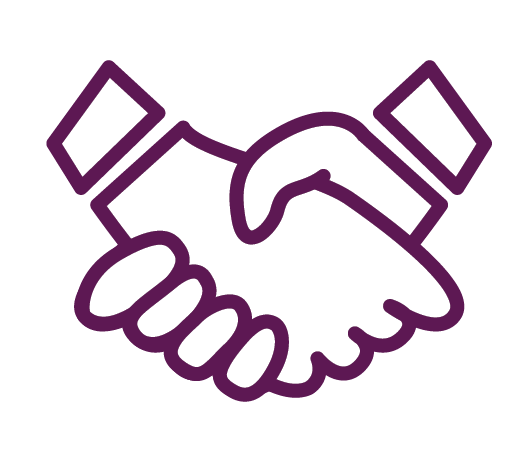 Conclusion:
The results of this project show that auto-captioning is a support measure that can enhance effectiveness of online learning of different types of SEN students.
It is necessary to raise teachers’ and SEN students’ awareness on the potential benefits of captioning service to students’ learning
Practical suggestions
1. Performance of Captioning Tool:  
“Real-time” captioning with a significant delay and low accuracy might not benefit the students and even interfere with learning. The accuracy rate of captions should be high enough (>90%) and the output of captions should be within 1 second. 

	2. Supported Languages: 	
The captioning tools in use should be able to identify the commonly used languages for teaching at the University, including code-mixed-language situations (e.g. Cantonese & English).
Practical suggestions
3. User Friendliness: 	
The operations should be as simple as possible, so that instructors are more willing to turn on the captioning tool during the lessons. Guidelines for operations should be written clearly for departments’ and teachers’ reference. 	

      4. Privacy & Security:  
As many teachers are concerned about leakage of class contents, the transcripts/ captioned contents should be restricted to use by the target students, i.e., the permitted third party.
Deliverables and evaluation
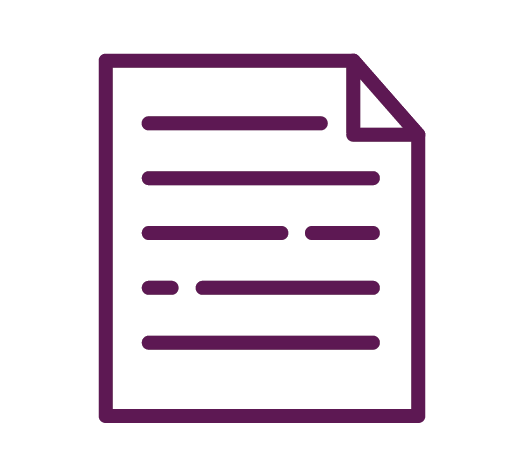 Deliverables
http://cslds.org/v4/captioning.php
upload to CSLDS’s website
Simple Guideline
for future support of SEN students
Demo Video
provide to OSA & ITSC
(showing how to use auto-captioning in class)
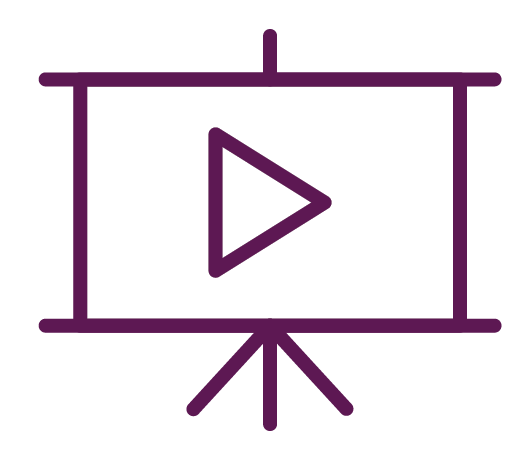 Webpage under CSLDS for Users’ Reference
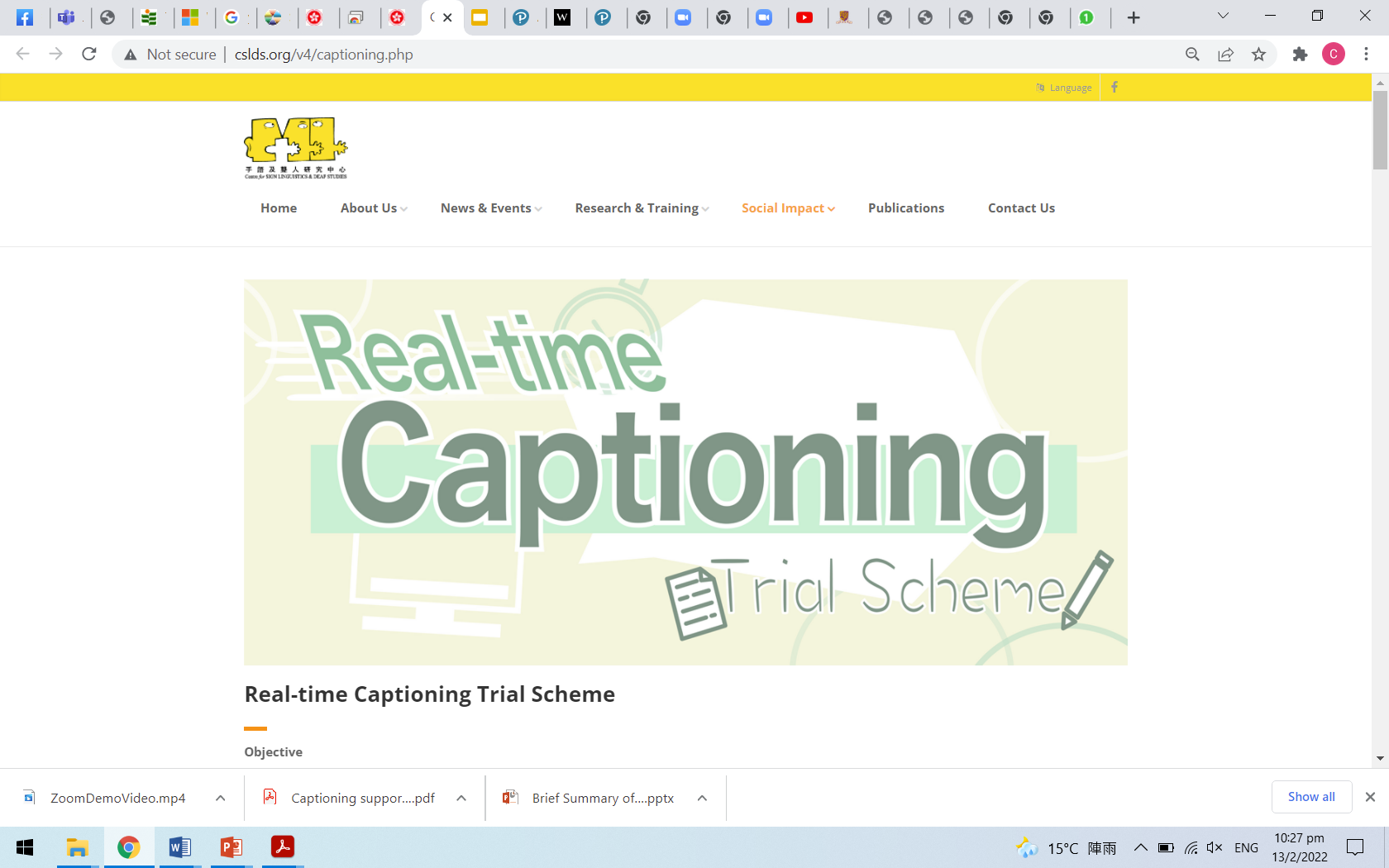 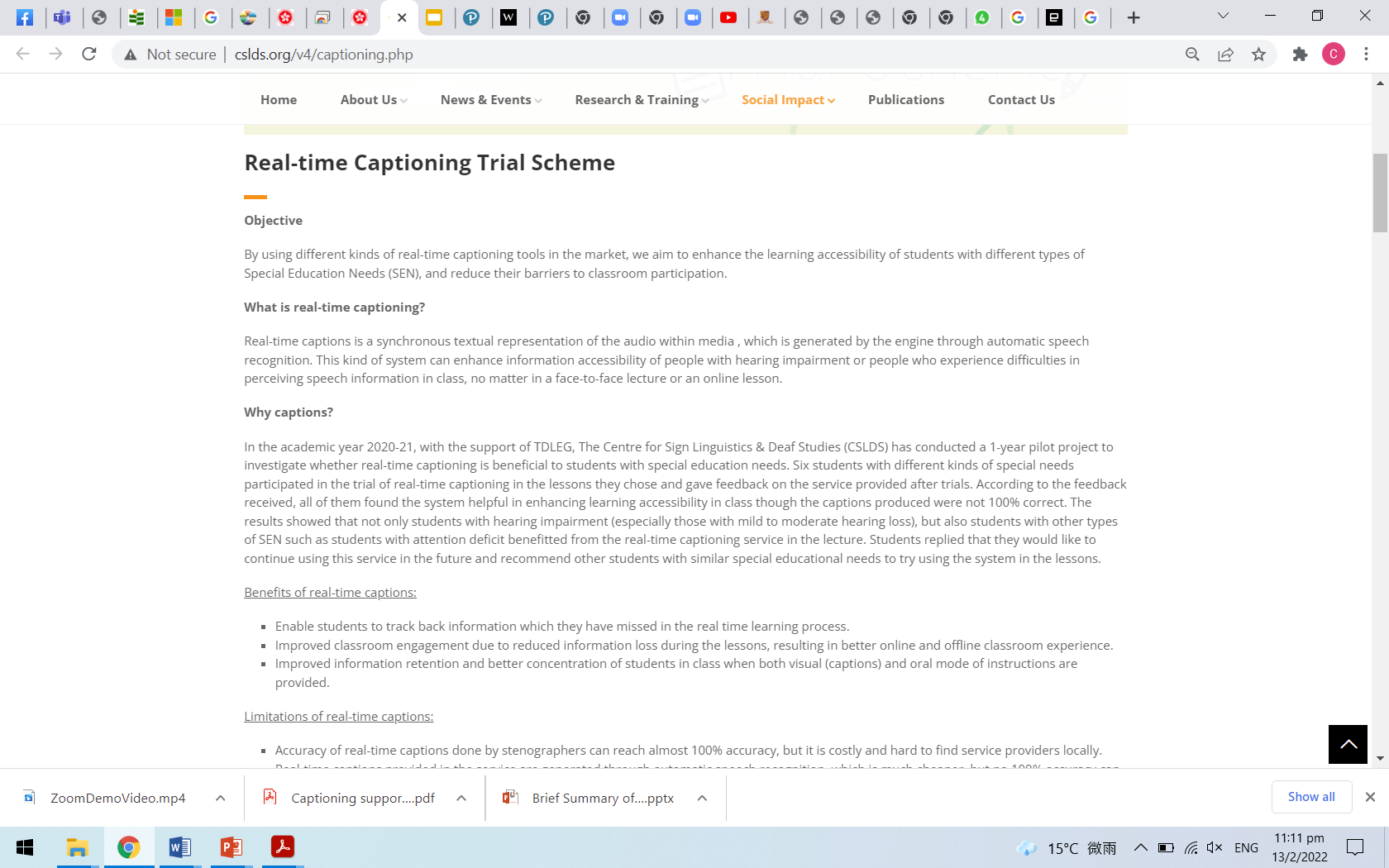 http://cslds.org/v4/captioning.php
Demonstration Video of the Captioning System of Zoom
Future Plan
1.	Evaluate how real-time captioning functions in different pedagogical settings
	⇒ mass lectures, tutorials (group or individual), and group 		discussions

2. 	Explore different service systems involving post-lecture video 	captioning
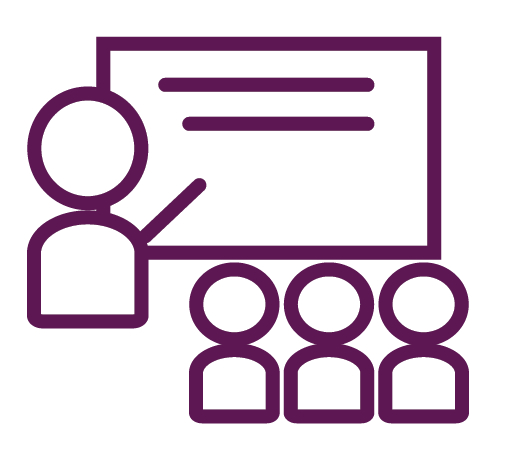 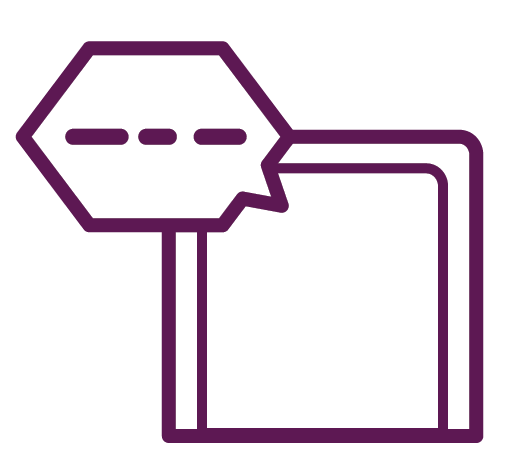 END